الاتصال في العلاقات العامة
المحاضرة الرابعة
عملية الإتصال
1- المرسل
2- الرسالة
 3- الوسيلة (القناة)
4- المستقبل
5- رجع الصدى (التغذية الراجعة)
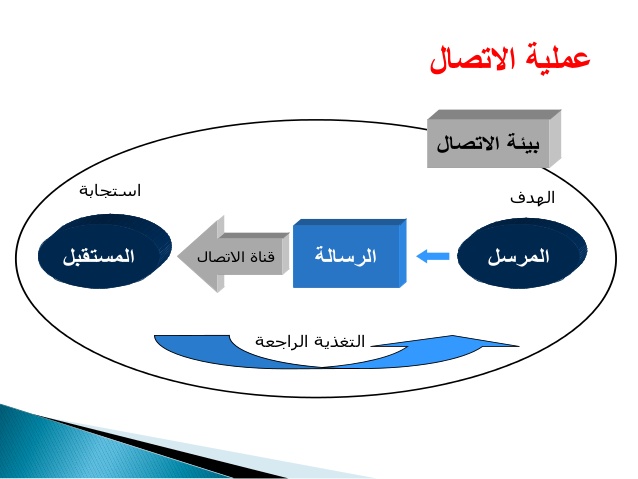 مراحل تبني الأفكار الجديدة
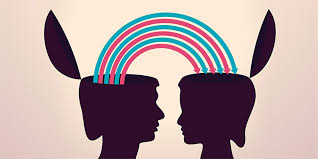 1- مرحلة الإدراك
2- مرحلة الاهتمام
3- مرحلة التقويم
4- مرحلة التجريب
5- مرحلة التبني والممارسة الكاملة
الاتصال على مرحلتين
وسائل الاتصال في العلاقات العامة
1- وسائل الاتصال العامة
2- وسائل الاتصال الخاصة
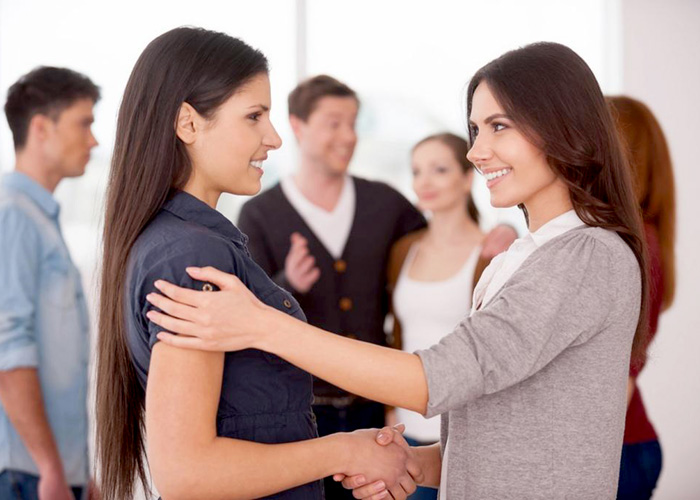 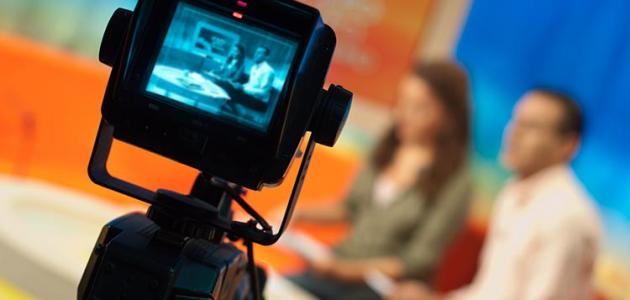